NORM in Produced Waters: Basics of Problem Avoidance
Presentation to the SPE Water and Waste Water Management Study Group.

19 May 2014

George E. King, P.E.
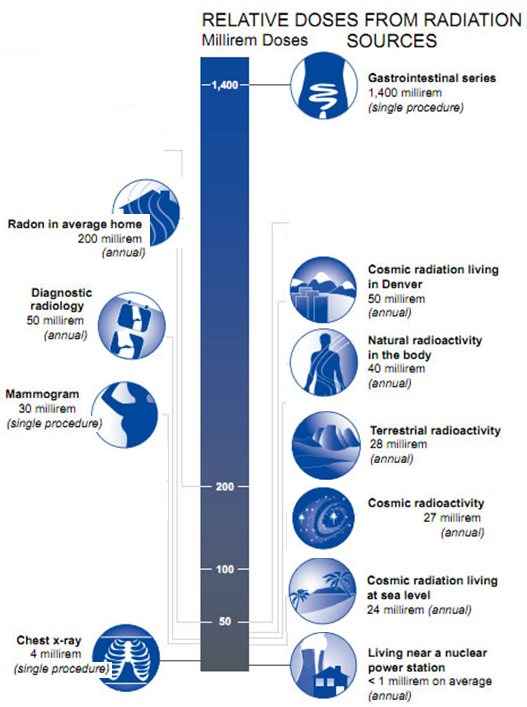 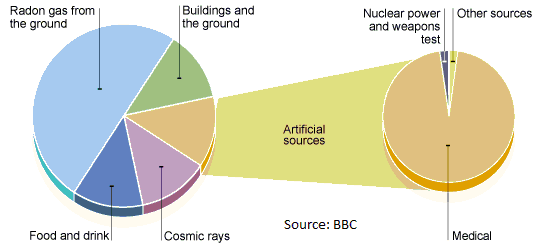 EPA
BBC
Comparison Doses
Total background is about 620 mrem/yr and OSHA occupational limit is 5,000 mrem/yr.
2
Some US Background Levels
Extremes from limited areas in the North Sea – 2000 to 27,000 pCi/g for scale and 130 to 1300 pCi/g in sludge.
Rule of thumb: if on-site readings background readings are about twice the normal background levels of 10 to 15 mR/hr., NORM may be present in equipment, soil, water or air.
3
Radiation types
alpha and beta particles are the most damaging to humans.  Gamma rays are much less damaging.
Alpha (a) particles – cannot penetrate a layer of dead skin
Beta (b) particles – stopped by thin metal 
Gamma (g) waves – penetrates steel and stopped by lead
The principal hazard from alpha and beta energy is from inhalation and ingestion.
4
Marcellus Shale • Issue Number 4 • August 2011
Particle or wave?
gamma or (g) – small ray or wave, not a particle, travels far, very penetrating and can pass through most shielding except lead.  When not highly concentrated, it is not felt to be damaging to humans (in small concentration). 
beta or (b) – small particles, size of an electron, travels short distances (30 to 90 ft), can be carried further by wid. Not very penetrating and can be stopped by thin metal shielding (even aluminum). Route of contamination is ingestion and inhalation. Damage is from breaking bonds, tissue damage in humans and forms toxins.  Attracted to calcium in bones.
alpha (a) – larger particles (2 protons and 2 neutrons), positive charge.  Not transported by wind, but can pass through air for short distances.  Cannot penetrate a layer of dead skin or a piece of paper. Causes 20 times more damage than beta particles. Route of contamination is ingestion and inhalation. Attracted to chloride in bones.
5
Unit descriptions
Roentgen (R) - pronounced Ranken in the US
A unit of exposure – the amount of gamma radiation to which a body is subjected (or that is emitted from an object).
Rem (Roentgen equivalent man) (Rem describes potential biological damage).
A unit of radiation dose equivalence.
Rad (radiation absorbed dose) – the amount of any type of radiation which will deposit 100 ergs of energy per gram in any material. 
Curie (Ci) – the Curie is a unit of measurement for activity (expressed as per gram for soil, per m3 for air and per liter for water.
6
Units for Radioactivity
Common multiplier: kilo (k) = 10+3; mega = 10+6; giga = 10+9; tera = 10+12
Common sub-unit:
Milli- (m) = 1/1,000th or 10-3; micro- (m) = 10-6; nano (n) = 10-9; pico (p) = 10-12
7
Naturally Occurring Radioactive Material NORM in the General Environment
Texas definition: Anything that constitutes, is contained in, or has contaminated oil and gas waste and exceeds the TDSHS of 50mR/hr. emanation rate or has a concentration of greater than 30 pCi/g. (TRC Ch 4, Subchapter F).
 If NORM accumulates as result of technological (human) activity, such as oil & gas production, it is called Technologically Enhanced NORM or TENORM.
If TENORM accumulates to levels above natural background levels, it may present a human health risk and require removal.
The best way to treat NORM is to prevent its occurrence.
Inspection and removal must be done by a specialist.
8
U-234
Pa-234
Th-230
Th-232
U-238
Th-228
Th-234

14 x 109 yrs



4.5 x 109 yrs
Thorium-232
Decay Series
1.2 mins
6.1 hrs
Uranium-238
Decay Series

1.9 yrs

240,000 yrs
Ra-226
Ac-228


Ra-224
24 days
5.8 yrs

77,000 yrs
Ra-228

3.6 days
Po-214
Po-210
Po-212
Rn-220

1,600 yrs

55 sec
Po-218
Bi-214
Bi-210
Rn-222


61 mins
Po-216

3.8 days


300 nsec
20 mins
Pb-208
5 days
Bi-212
Pb-214

0.15 sec

160 sec
Pb-206
Pb-212

(stable)

3.1 mins
11 hrs

61 mins



140 days
Tl-208

27 mins
22 yrs
3.1 mins
Pb-210
(stable)
What are the Radionuclides?(Most important are Radium-226, Radium-228 and Radon-222)
Source: US DOE Office of Science, K.P. Smith
9
TENORM
Technically enhanced NORM
Concentrated downhole or at surface by:
Evaporation
Scales
Filtration
Precipitation 
Sludge (silt stabilized emulsions)
Flocculation
Scale mill cuttings
Prevention?  - keep it in the water.
10
NORM in the Oil and Gas Field
Know which wells & waters have higher NORM potential.  Low concentration NORM is present everywhere.
The level of radioactivity in produced water is normally very low and is safe to handle.  NORM is usually only a danger if it is concentrated.
11
Older Fields Had Higher NORM – Longer Time to Accumulate?
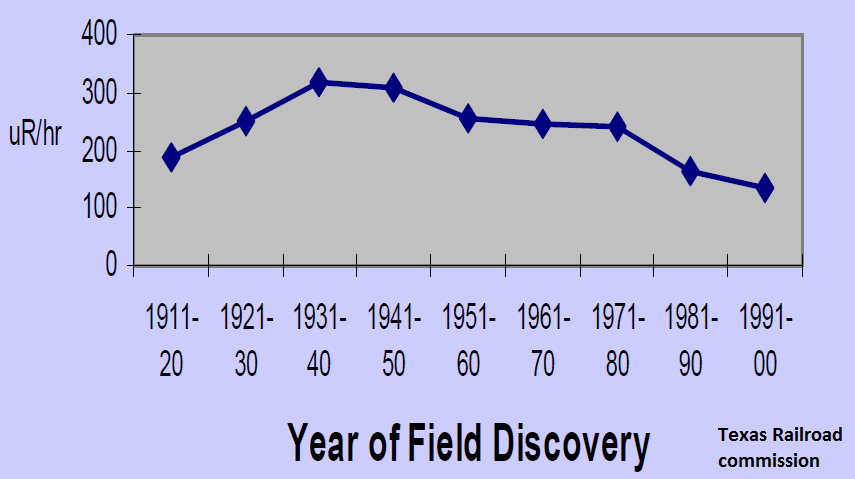 12
NORM Pathway into Oil & Gas Waste
NORM primarily accumulates in O & G waste when radium is dissolved and carried to surface by produced water.
Radium is concentrated in scale and sludge when precipitated with Ba-, Sr-, or Ca-SO4.
NORM also accumulates in gas processing facilities when radon decays to lead210.
Radon decay elements accumulate on inner surface of gas processing piping (propane-ethane processing)
13
What is the hazard?
Direct exposure to alpha particles through ingestion and inhalation. 
Direct exposure to beta particles by contact of materials from inside tanks. 
Breathing Radon gas for extended periods.
How?
Breathing dust.
Eating or drink fluids that have contacted alpha particles.
Removing beta contamination.
There are no  documented chronic cases of solid NORM (non-Radon) induced cancer.
14
226Ra measurements from various formations
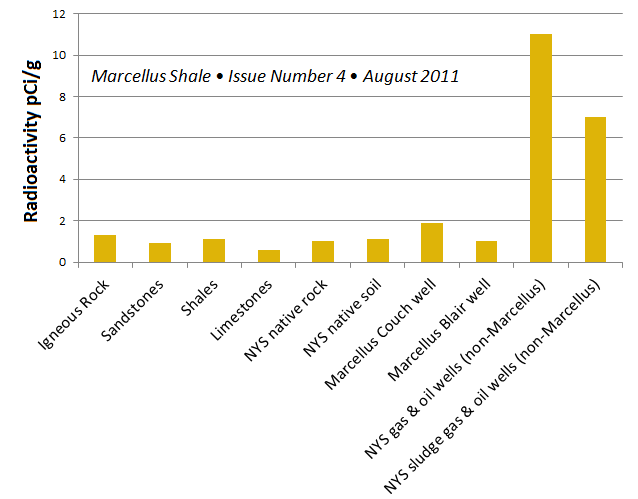 15
TX norm Inspection – Case History
In 2000, the Texas Railroad Commission surveyed >600 leases. 
59 leases had surface equipment >59 mR/hr.
Of 6000 measurements, 3.4% were above 50 mR/hr.
Max reading was >1000 mR/hr.
Water tanks, gun barrels and flow lines had highest readings.
16
Why Do Produced Waters have Low Activity (Comments from TBEG, 1995)
The isotopes 226Ra and 228Ra produce most of the radioactivity in oil and gas facilities. 
Because the half-lives of 226Ra and 228Ra are geologically short (1,622 yr. and 6.7 yr., respectively), Ra incorporated with sediments and original pore water does not survive to be produced.
(Isotopes in water migrating out of high RA activity rocks decay quickly) – shale an exception?
17
Where should you Expect NORM?
Older surface equipment and used pipe with barium or strontium scales are prime candidates, HOWEVER:
Only a few areas are affected by NORM,
Some areas start with higher than normal radioactivity,
Even moderate to low radionuclide levels can be inadvertently concentrated to values above acceptable limits.
Evaporation, settling of solids, centrifuges, filtration, sludge formation, flocculation and precipitation all concentrate NORM.
Some produced waters (and even some virgin drinking waters) have higher than acceptable radioactivity values. The best approach for produced waters is not to concentrate the waters or solids from such waters.
18
TOP – O&G NORM Levels

Bottom – O&G Well Locations
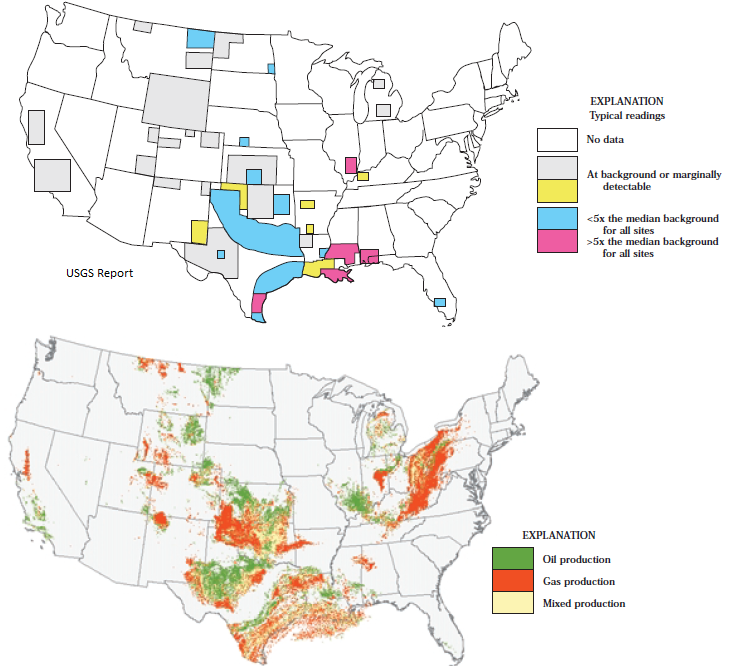 Gamma-ray radiation levels exceeded natural background radiation levels at 42% of surface sites.  
Radium, Uranium, Thorium and Potassium isotopes are problems when the isotopes are concentrated in scale, sludge and/or sediment. 
Markedly higher RA was found in Gulf Coast, northeast Texas, southeast Illinois and south-central Kansas.
19
What does NORM Look like?
Solid NORM can be:
Crystalline, brittle & thin, may flake, mostly in pipes and tanks.
NORM scales are white to brown, and are typically calcium, barium or strontium sulfates.
NORM-rich sludge (tank bottoms) may have any appearance – can only identify with inspection instruments. 
Evaporites and pipe cleaning residues (usually in pipe yards) may be higher than background NORM.
Radon-222 gas is colorless, but is short half life (3.8 days) and can form lead-210 films (gray or black) on inside of pipe, valves, etc. in gas processing equipment.
20
Norm in the Air
Largest source is airborne Radon
Emanates from ground (decay product of uranium)
Short half-life, avoid areas where Radon can concentrate and not disperse. 
Unevenly distributed – some areas much higher – e.g. -Colorado.
Avg inhaled dose is 1.26 mSv/yr. or 126 mRem/yr.
Second leading cause of lung cancer after smoking.
21
How do you identify NORM?
A trained person (8 hr...... NORM surveyor course) surveys the area:
Soil readings taken while walking slowly holding the probe a half-inch off the ground.
Readings of the background, generally taken with the probe at waist high.
Readings of tanks and mid level and at bottom at several points around the tank with the probe about a half-inch from the tank wall. Also check pipes, valves, pumps. Water knockouts, etc.
Compare readings with background to determine hazard level.
There is NORM everywhere and all materials have some level of radioactivity.
22
What do you do if the NORM readings are over the limit?
Tag or mark the equipment with the reading and avoid maintenance that would disturb the materials. 
Do not have to take the equipment out of service immediately in most cases.
At a time when maintenance is scheduled, a licensed NORM remediation company must decontaminate the equipment.
After the equipment is decontaminated, the equipment may be returned to service, sold or reused at another location (Texas rules)
23
Measurement Devices
Geiger-counter; NORM survey Instrument
Scintillation probe- Sodium Iodide crystal
Pancake or Geiger-Mueller probe- mylar plastic cover

Scintillation probe- (µR/hr) Measures Gamma
Pancake or Geiger-Mueller probe- (cpm) measures Alpha and Beta particles
24
Limits from Texas Regulations(limits are above background)
25
PPE and best practices for routine Work
Standard PPE is usually adequate for operations outside of confined areas or areas marked as high NORM readings.
There is no relationship between radiation sources and H2S or CO2. 
NORM readings in shale frac flowback water may be slightly higher.  
Concentrated sediments (cuttings?) from shale flowback may be higher in NORM. 
Avoid inhalation and ingestion routes of fluids, dust, smoke and vapors from produced water tanks.
Wash hands and face before eating.
26
Conclusions
Don’t be afraid of NORM but do be aware of:
places where elevated NORM might occur, 
route of contamination- inhalation & ingestion of NORM dusts, & 
how to prevent problems from NORM when it is present.
NORM damage potential is sharply reduced by 
Limiting time of exposure near NORM
Increasing distance between you and NORM 
Any effective shielding (a tank or pipe wall will stop alpha and beta particles completely).
Diluting and not concentrating the source (as in produced water)
Avoiding ingesting or inhaling NORM particles.
27
Survey instruments for NORM
Anytime you see gamma radiation, you also have a and b.
28
29
Uranium, Thorium, Potassium and Lead radionuclides are resident in sediment
Uranium238, Thorium232, Potassium40 nuclides (unstable isotopes = radioactivity) are present in rocks. (This is what the gamma-ray log measures)
Isotopes decay into other elements and eventually into stable (non-radioactive) materials. 
Uranium238 is a long-lived isotope that continuously produces Radium226 – a comparatively short-lived (1660 year half-life) element that may migrate in produced water and plug itself into the structure of forming scales or associate with other materials.
Low concentration is typical, but if concentrated, can gradually increase background radioactivity.
30